Do-more Technical Training
Instruction Set
(Contact)
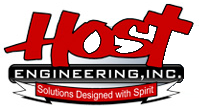 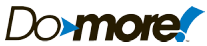 Instruction Set (Contact)
Delta
Continuous scan “looking” for change
Compares current scan’s WX0 value with previous scan’s WX0 value
WX0 value changes on this scan
C10 ON for at least the rest of this scan
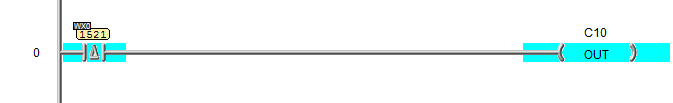 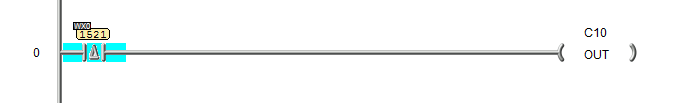 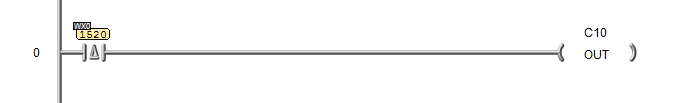 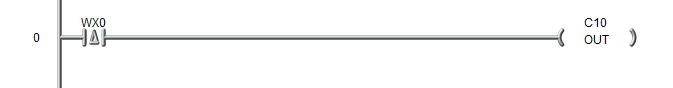 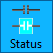 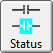 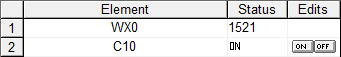 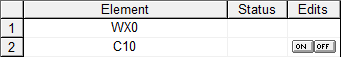 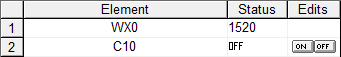 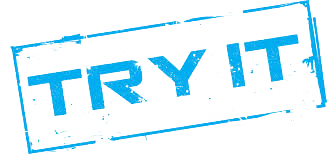 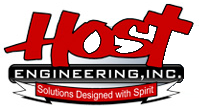 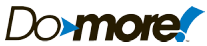 [Speaker Notes: Clear PLC
To $Main, add Delta(D0)  INC D1
Download, put into RUN
Create Data View: D0-1
Edit D0 and change its value
Notice D1 increments by 1]
Instruction Set (Contact)
Leading Edge Power Flow Modifier
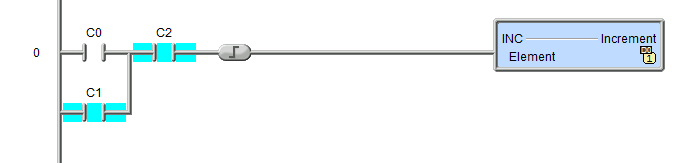 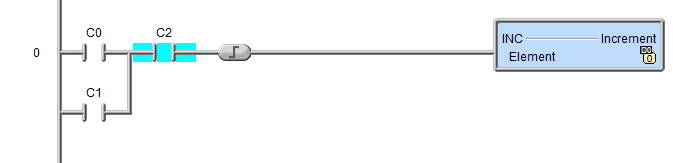 Without this contact, D0 would increment every scan
D0 only increments by 1
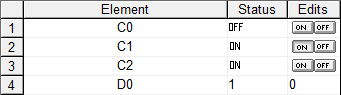 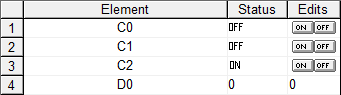 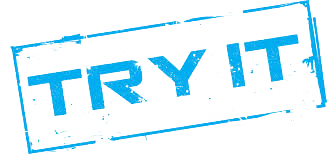 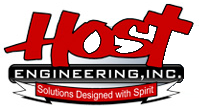 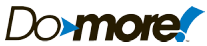 [Speaker Notes: Clear PLC
In $Main, create the above logic without the Leading Edge Power Flow Modifier and use Xs instead of Cs
Download and put into RUN
X0-2 = ON
Notice D0 increments every scan
Add the Modifier
Notice D0 only increments once every time it is true]
Instruction Set (Contact)
Trailing Edge Power Flow Modifier
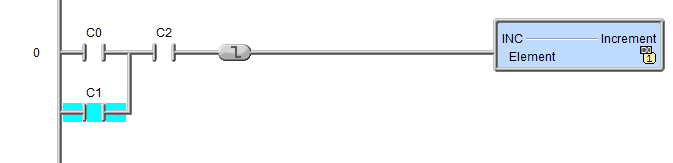 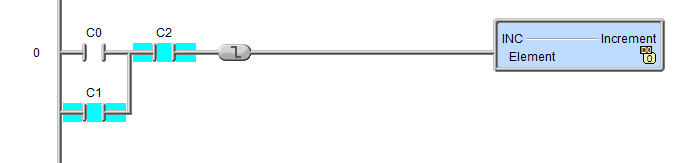 D0 only increments by 1 on the scan when the logic goes FALSE
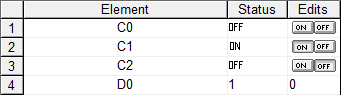 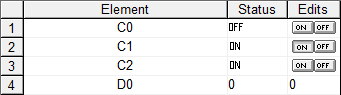 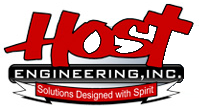 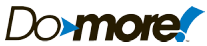 Instruction Set (Contact)
Which Power Flow Modifier?
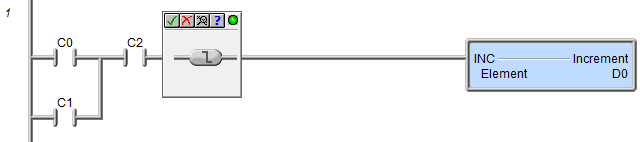 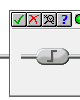 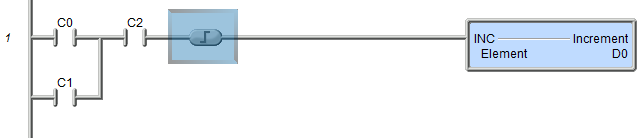 Place Edit Cursor here and press the “/” key
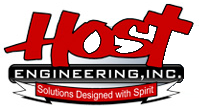 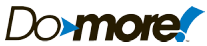 Instruction Set (Contact)
Which Comparative Contact?
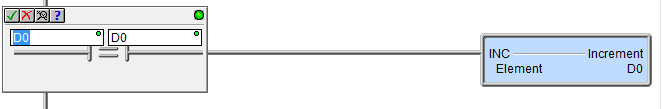 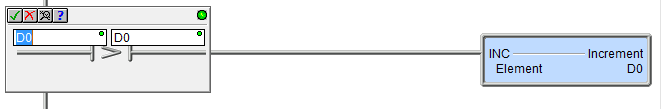 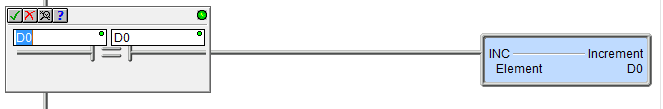 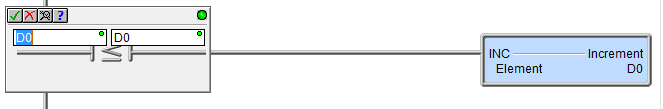 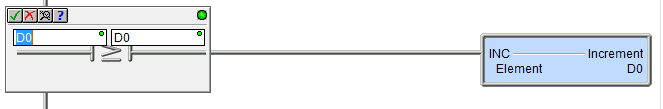 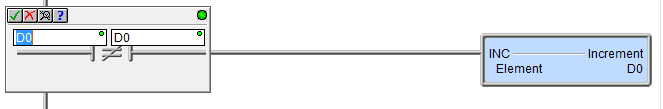 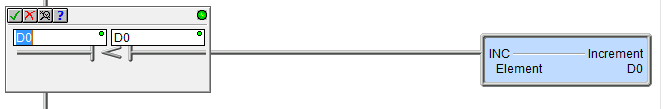 Place Edit Cursor here and press the “=” key
Now use the “/” key to select which contact you need
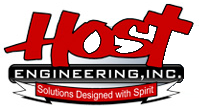 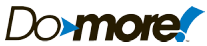 Instruction Set (Contact)
Invert Power Flow
PF = OFF
PF = OFF
D0 does not increment
PF = ON
PF = ON
PF = ON
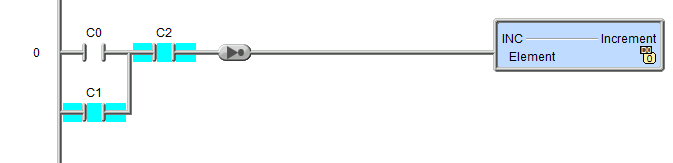 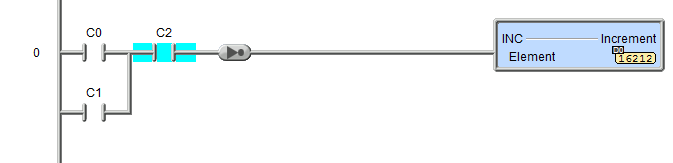 PF = OFF
PF = ON
D0 increments every scan
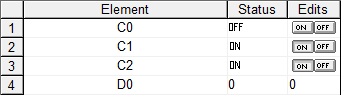 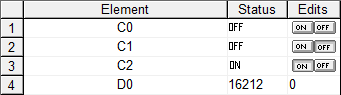 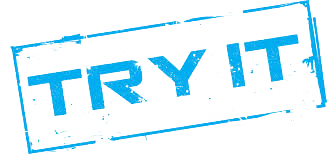 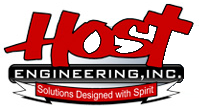 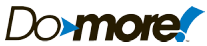 [Speaker Notes: Delete the Modifier and add the Inverter in its place
X0-2 = ON
Notice D0 does not increment
X2 = OFF
Notice D0 increments every scan]